Декада  предметов гуманитарного цикла(русский язык, литература,  английский язык, история, обществознание),  изобразительного искусства, музыки  и технологии, 
посвященная Году педагога и наставника.

13.02.23-21.02.23
«Учителями славится Россия,
                           Ученики приносят славу ей».  
 А. Дементьев
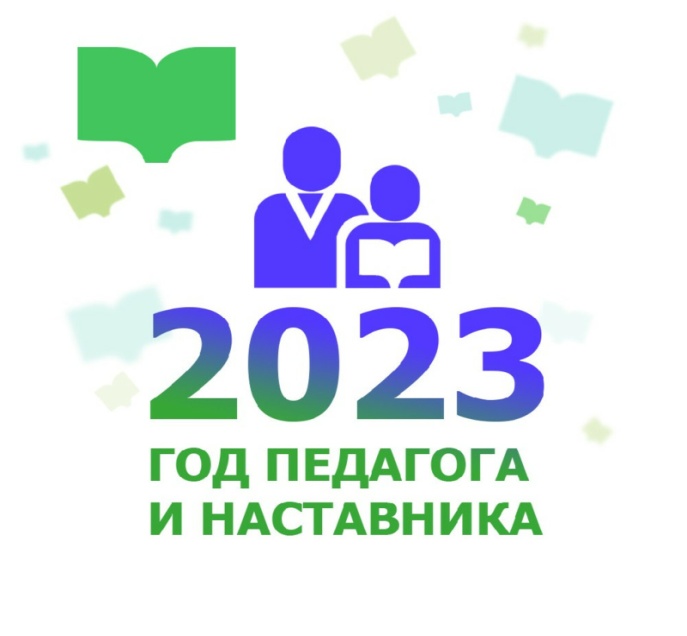 День     ОчУмелых ручек
Мастер-класс «Подарок любимому учителю»
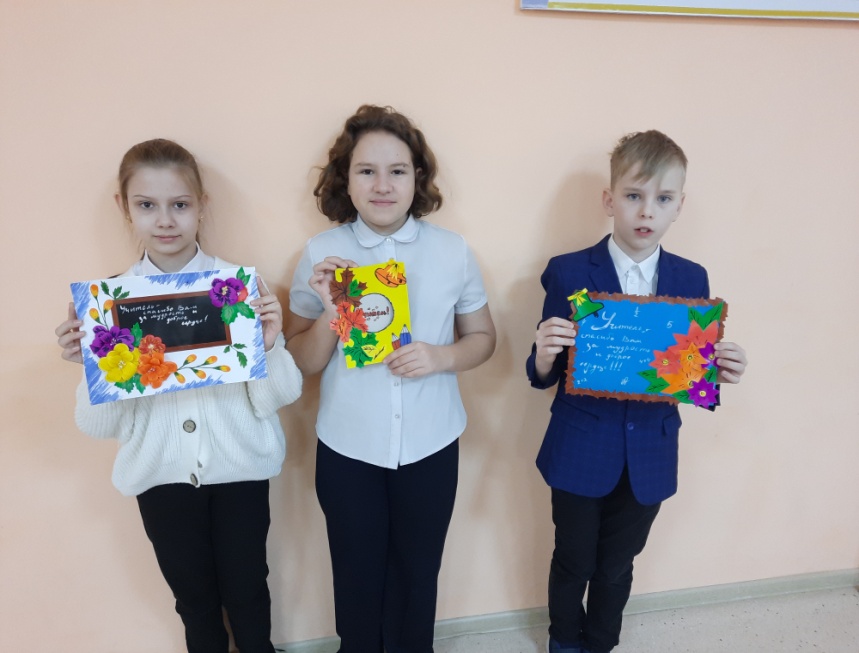 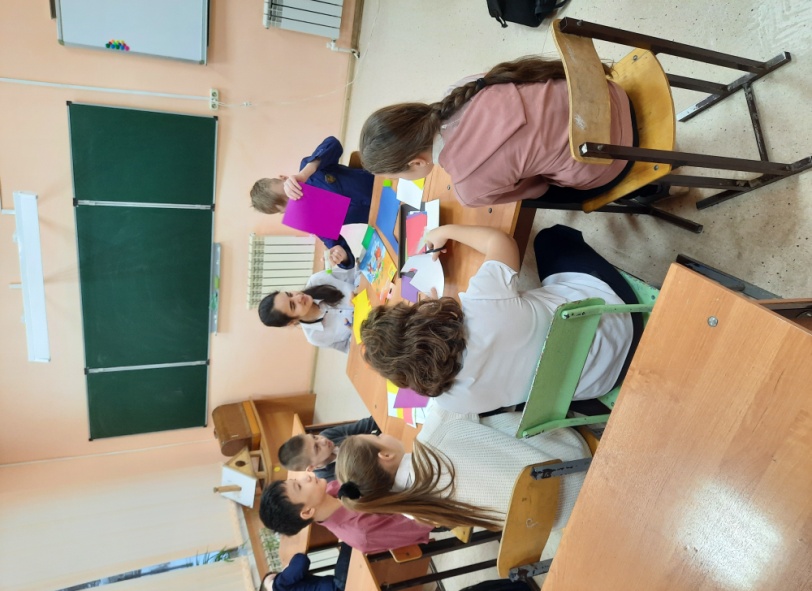 День музыки
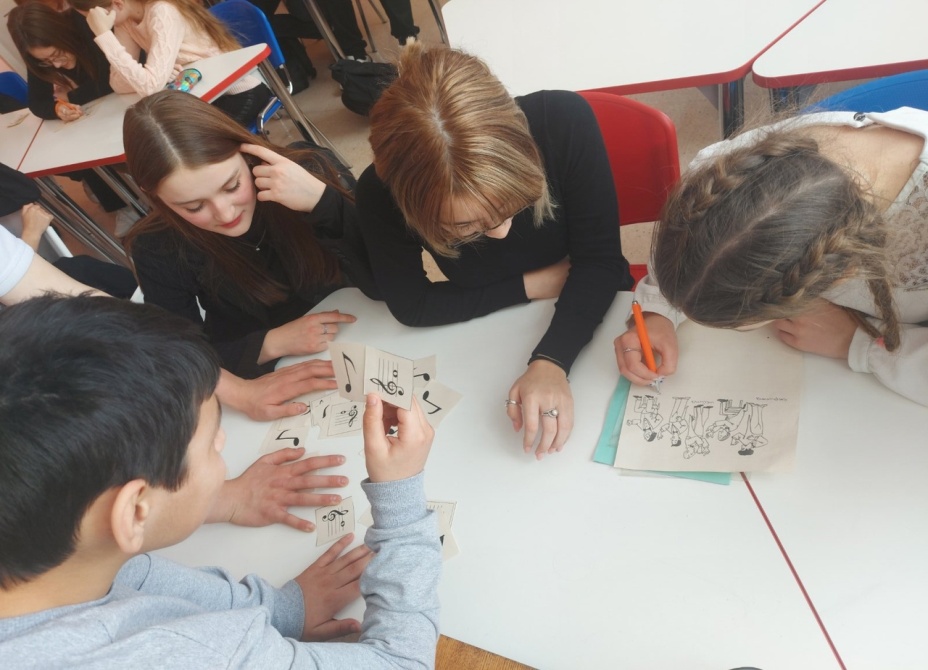 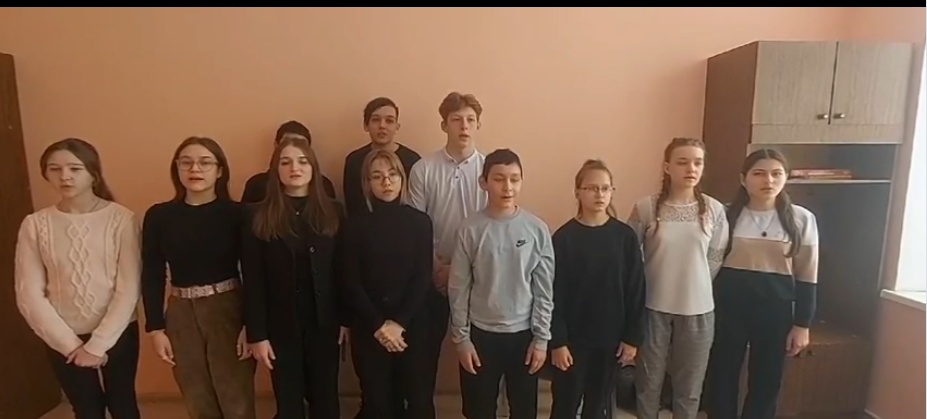 «Музыкальный ринг» : песни о школе.
День  Творчества
Конкурс чтецов «Ода учителям»
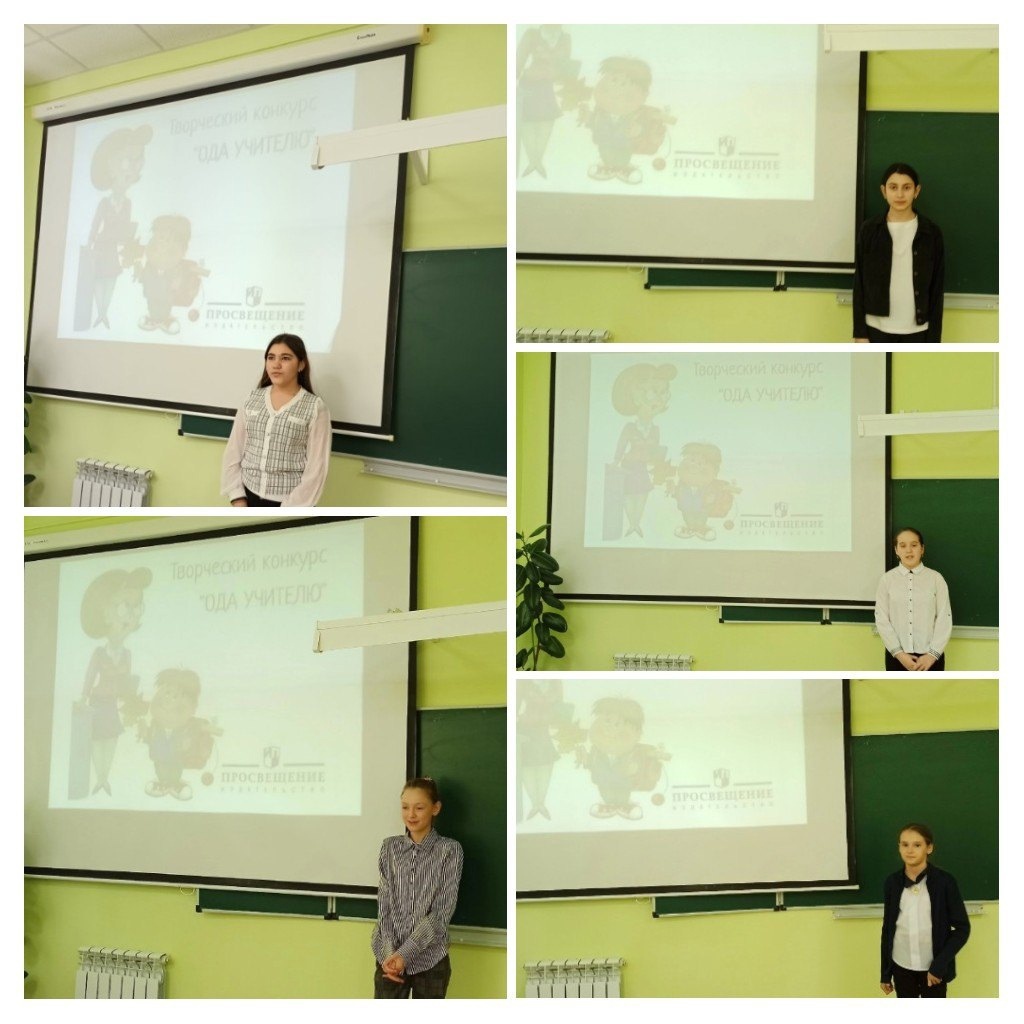 1. 



2.
Конкурс эссе «Если б я был учителем»
«Быть учителем – это быть одним из главных людей для деток»                           (Шилова Вероника, 6 класс)
«Если бы я стал учителем географии, я бы знал всё о нашей планете и государствах» (Чувилин Артем, 7Б класс)
«Если бы я был учителем, мои ученики меня бы обожали. А я бы обожал их. Во время перемен мы устраивали бы игры и перекусы. Возможно, иногда бы я делал для них мини дискотеку во время большой перемены. Такое общение очень сильно сближает людей… » 
(Чувилин Артем, 7Б класс)
«По отношению к ученикам я буду
 довольно строгим, и без этого
 никак» (Галанин Артем, 7Б класс)
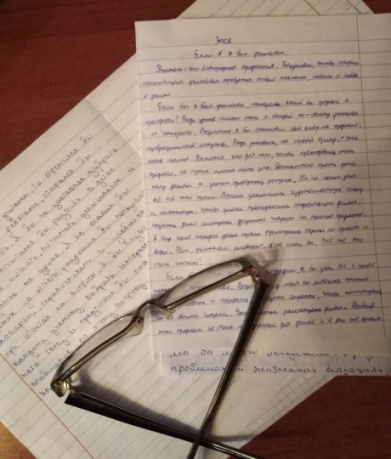 День Эрудитов
Викторина «История школы»
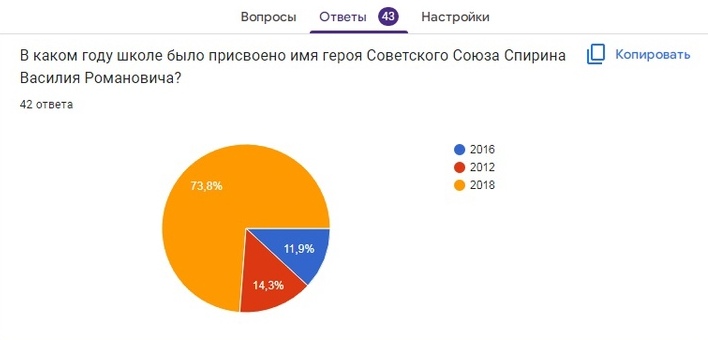 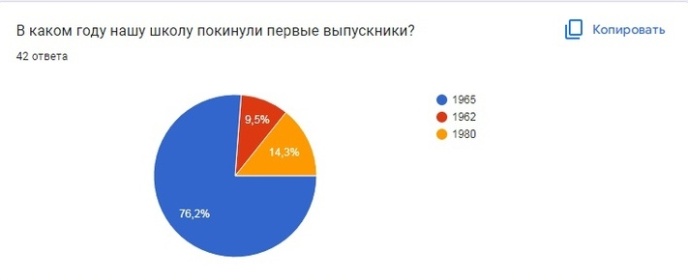 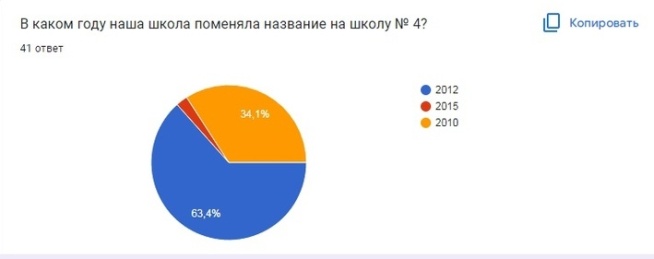 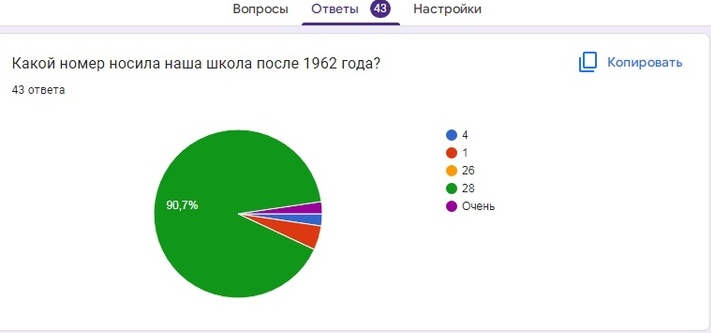 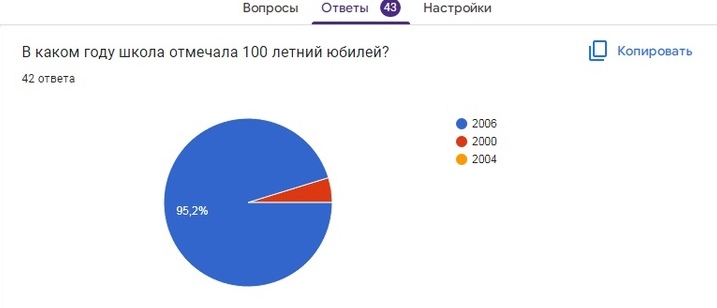 День Путешествий
Литературное путешествие «Сказочные школы»
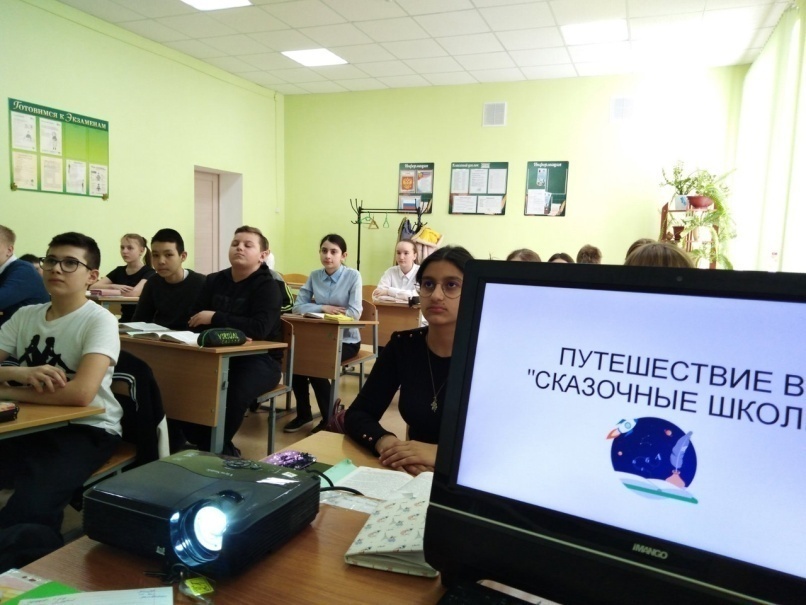 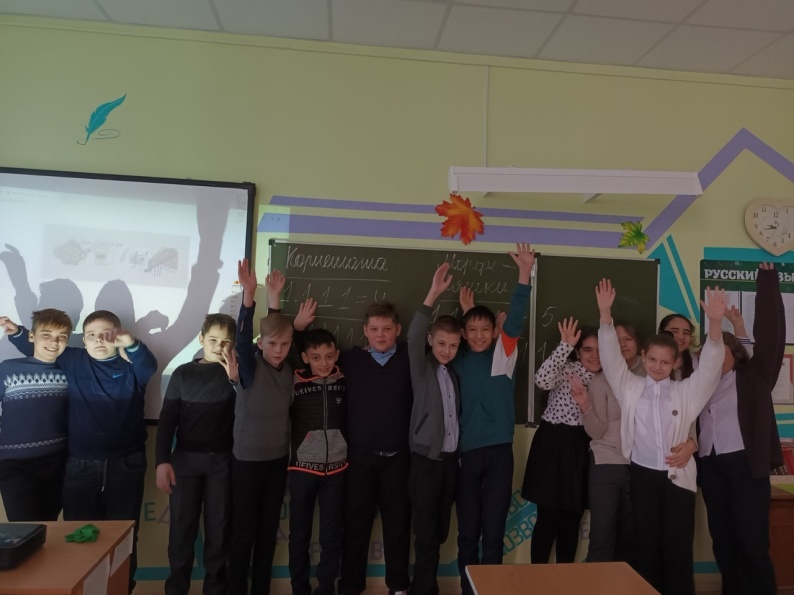 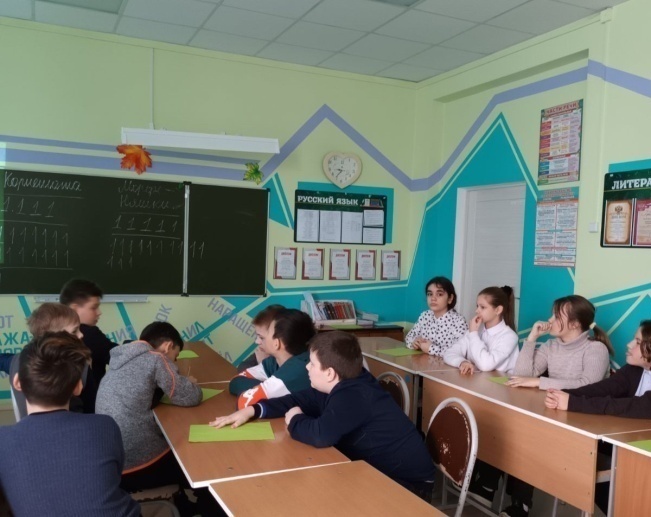 Литературное путешествие «Учитель на страницах книг»
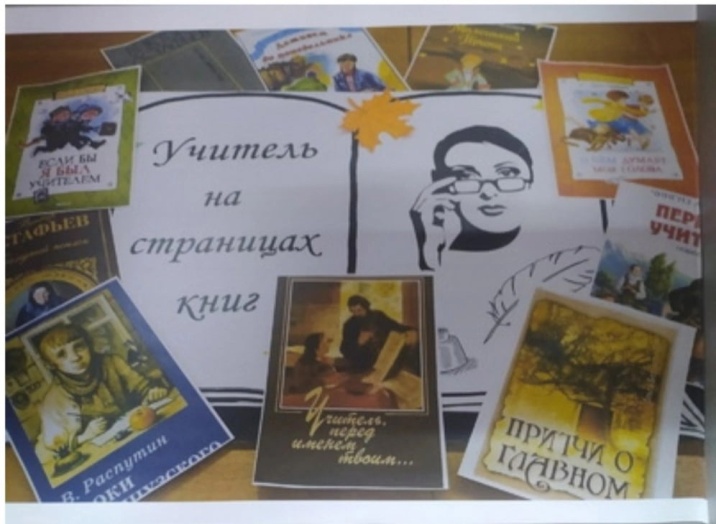 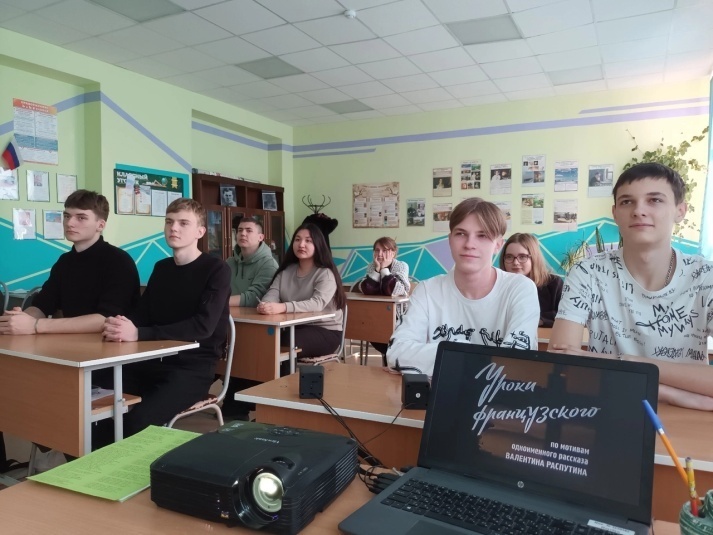 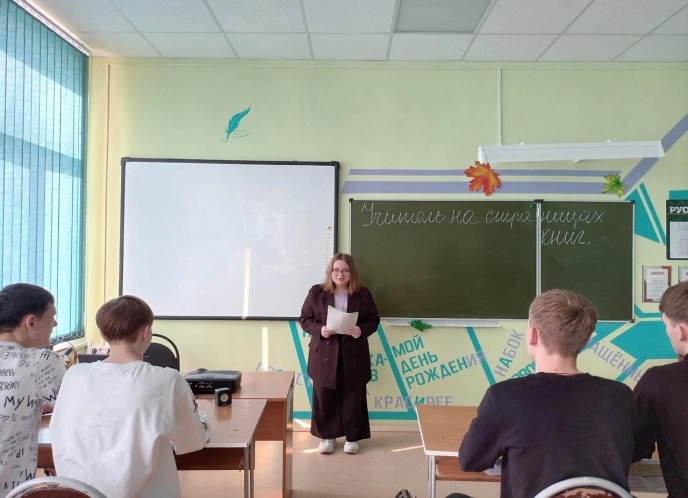 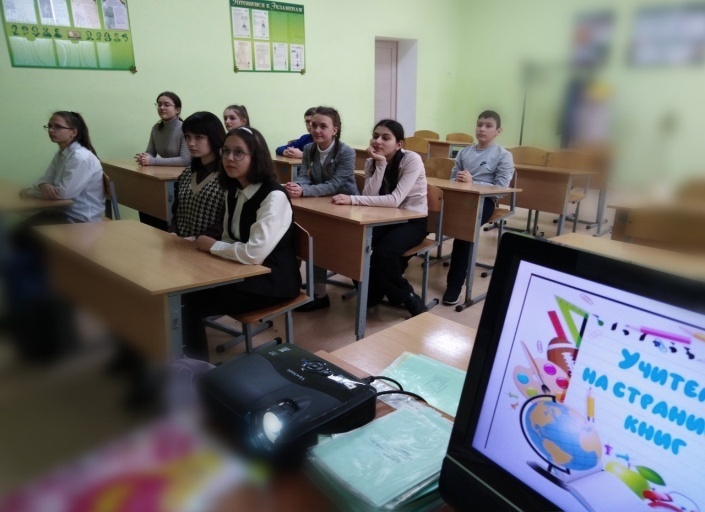 Путешествие  по  истории «Розги вместо оценок  или  Как учились в старину».
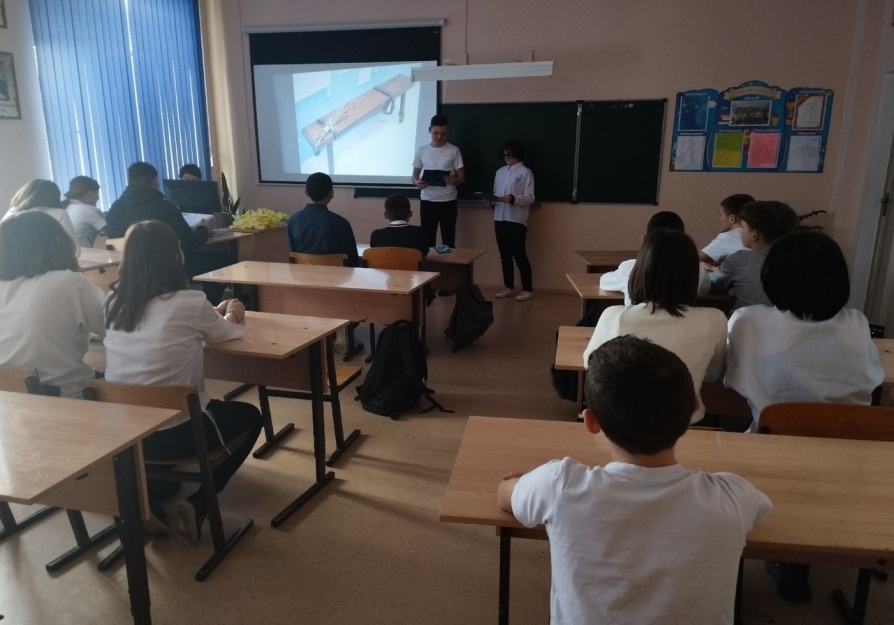 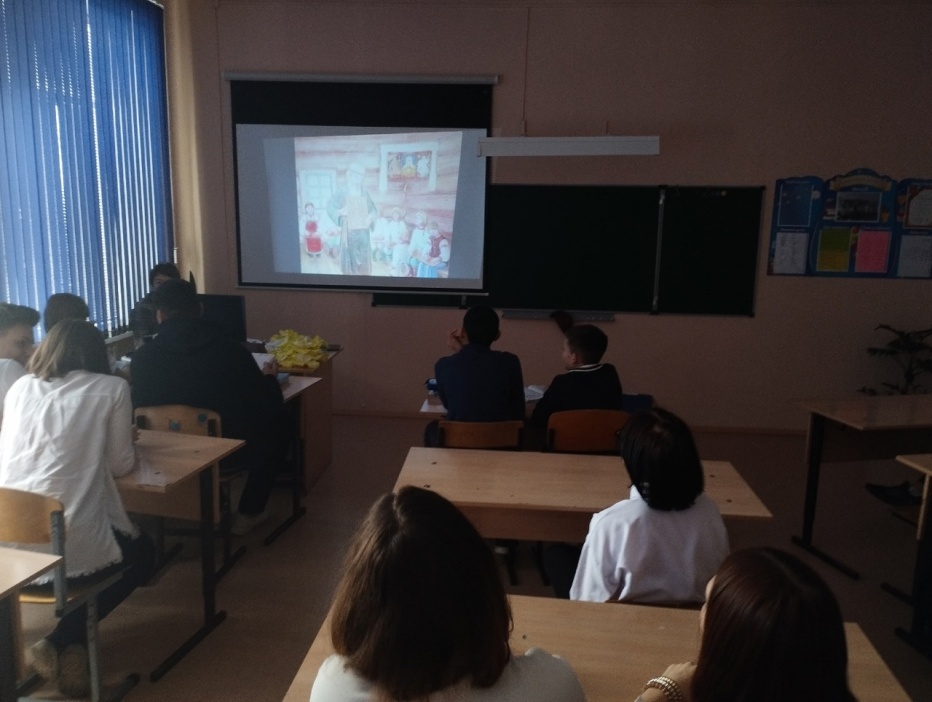 День   ЯзыкоЗнаек
Викторины по русскому языку
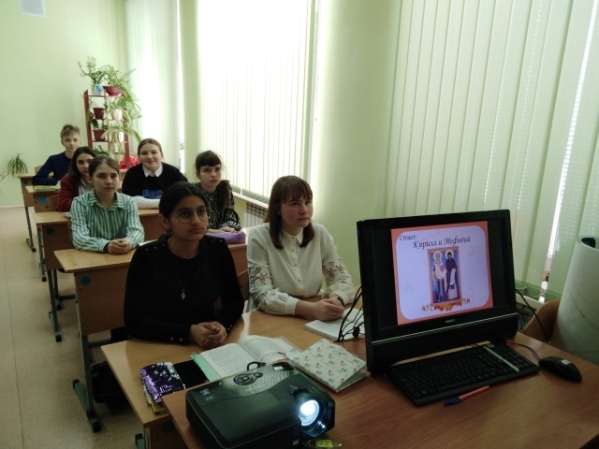 Интеллектуальная игра “В мире английских идиом»
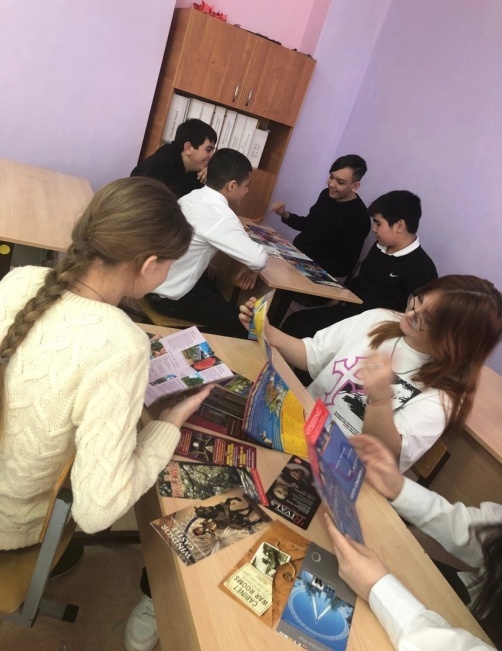 День 
Знатоков английского языка
1.  Игровой конкурс «Знатоки английского языка»
 


2. Викторина “Праздники в англоговорящих странах»
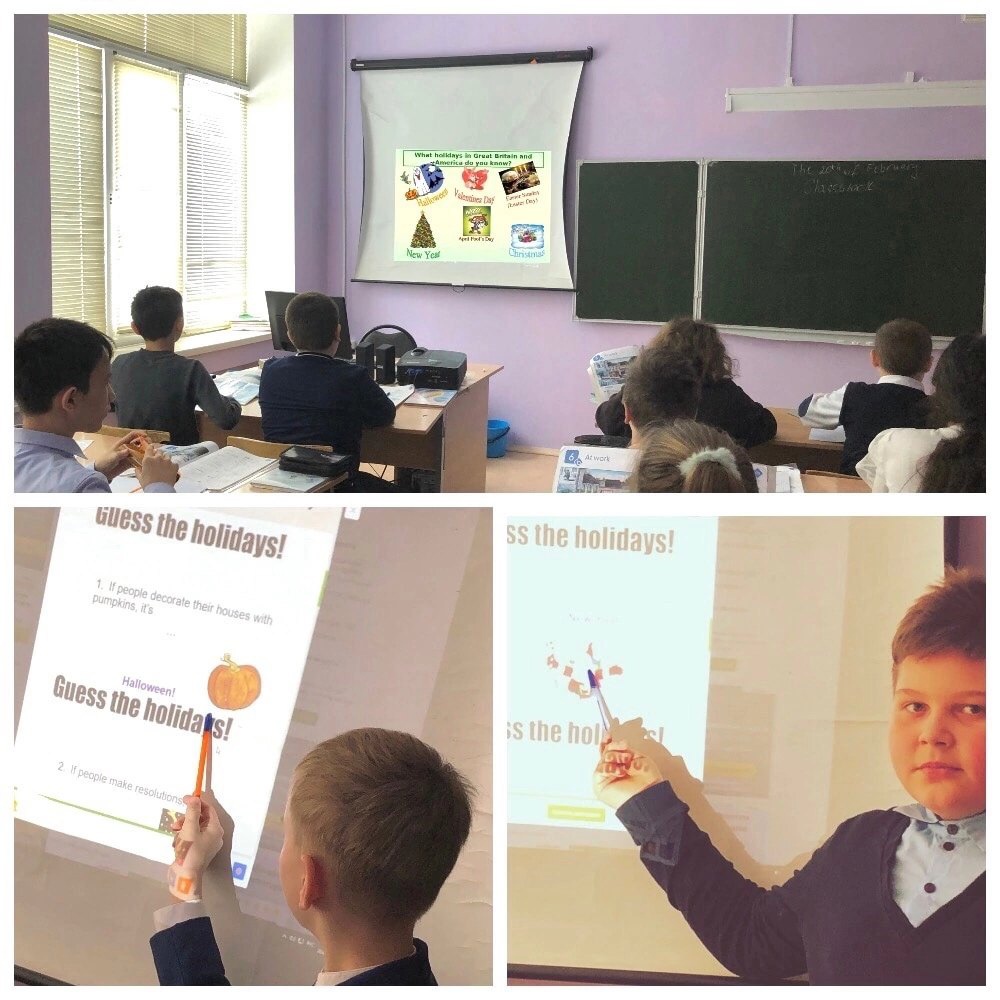